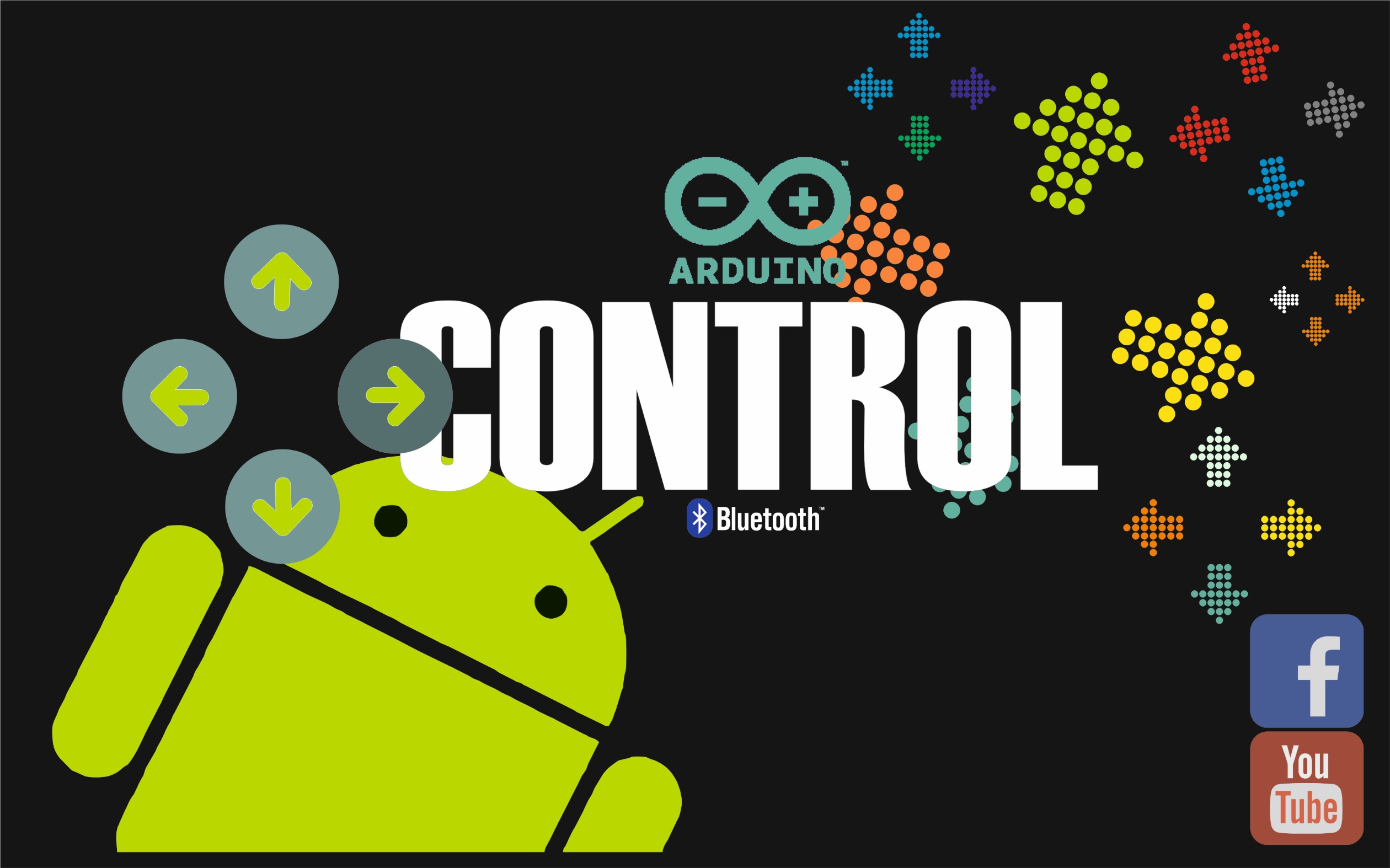 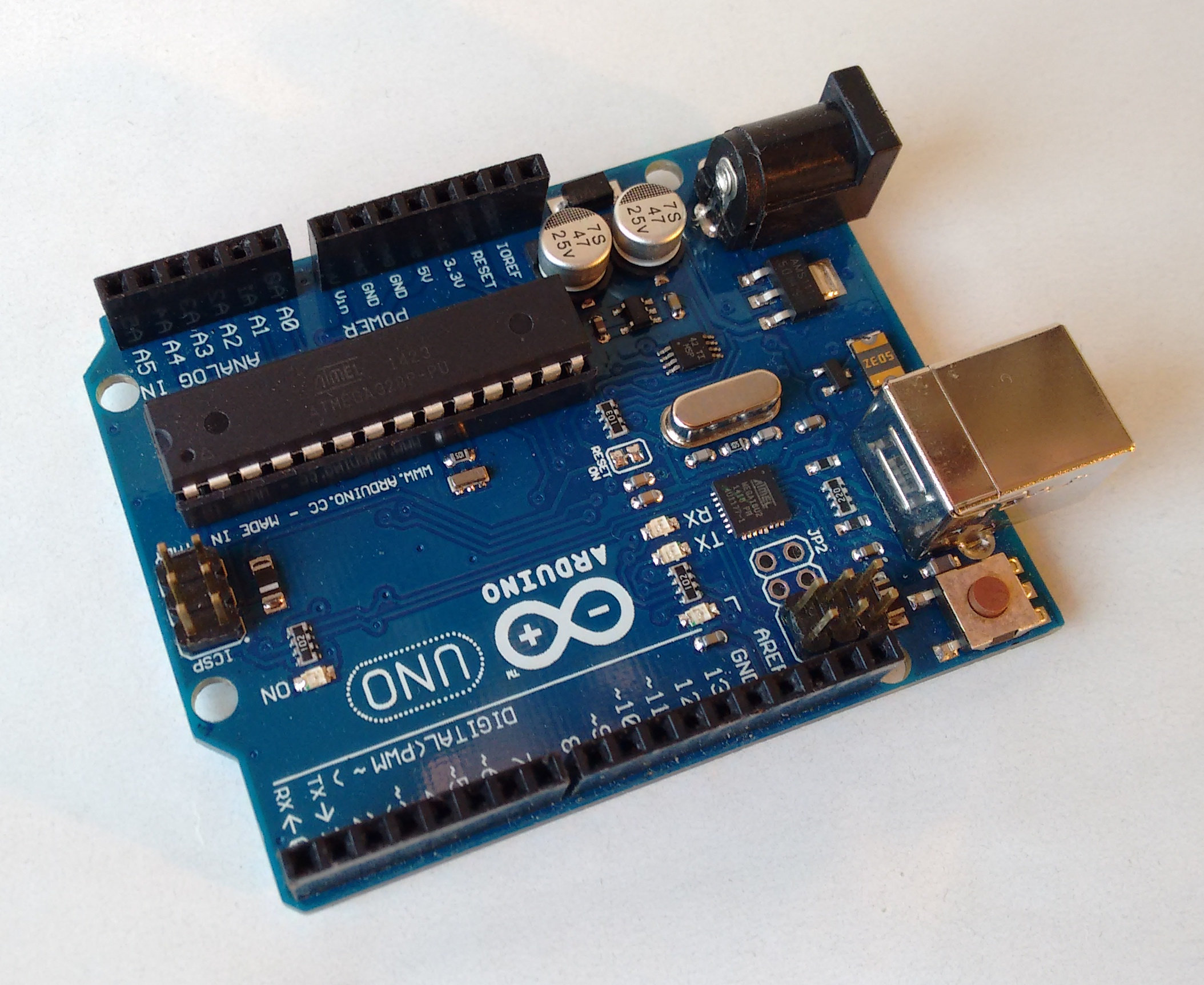 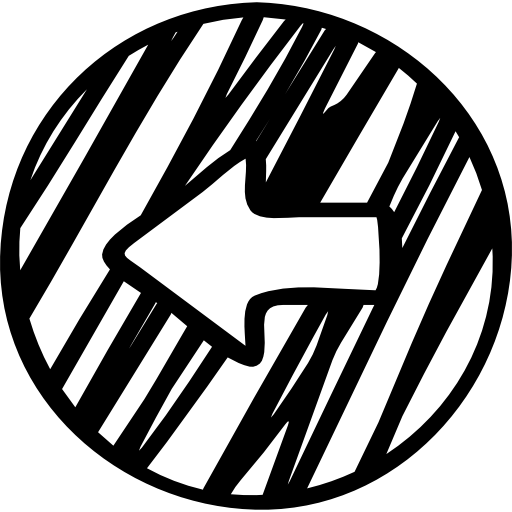 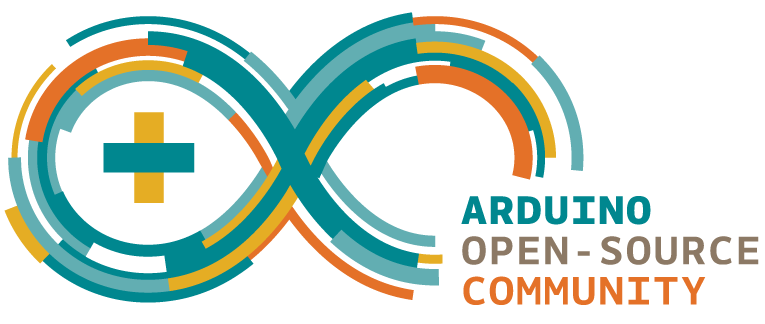 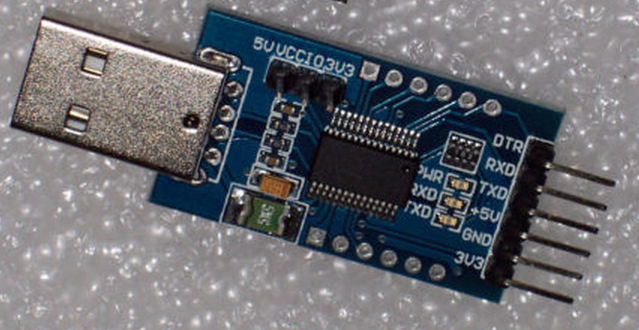 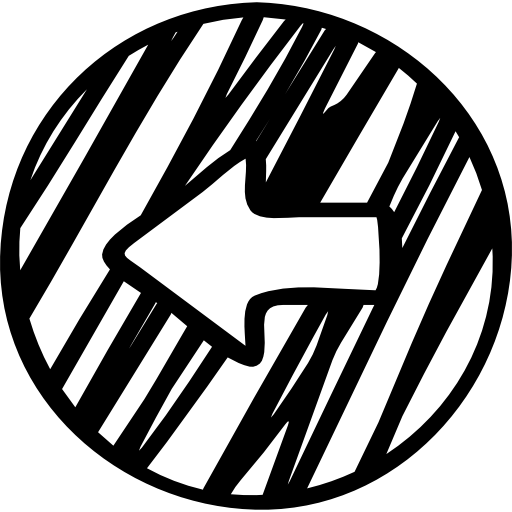 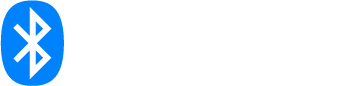 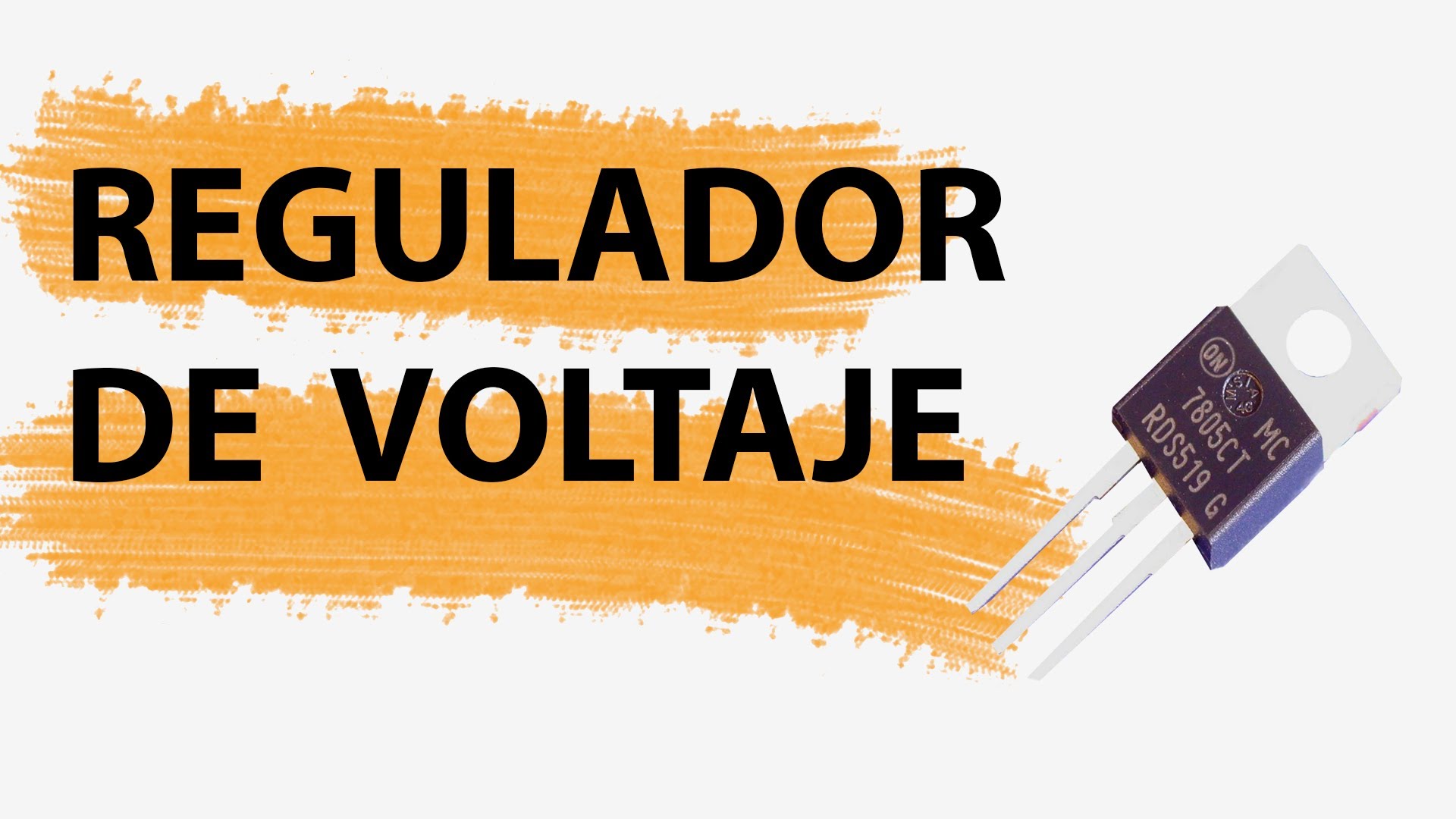 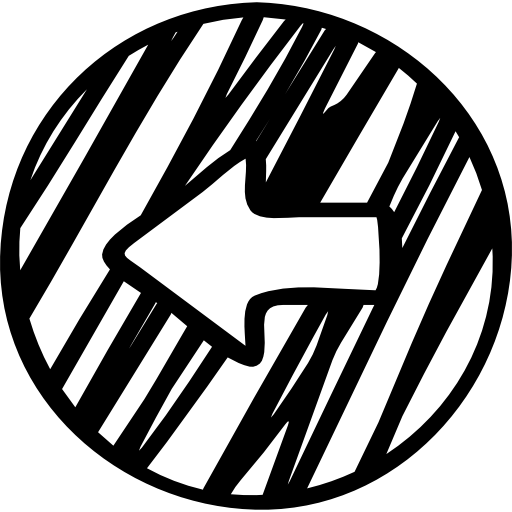 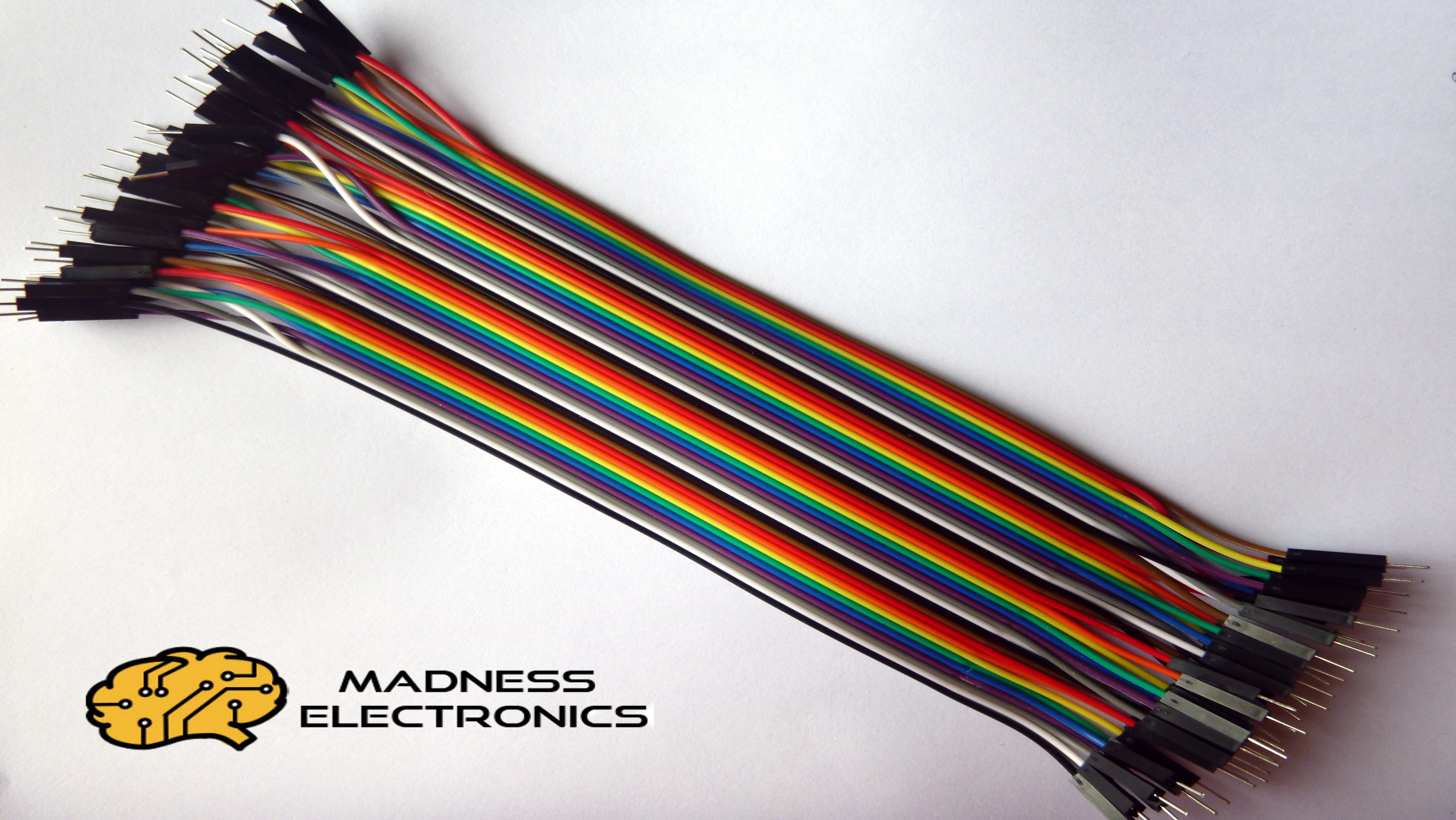 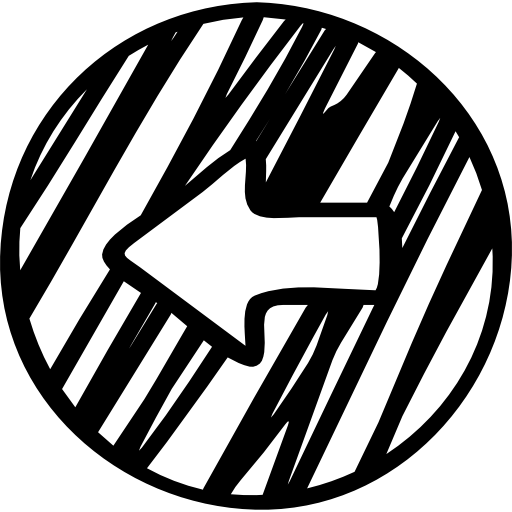 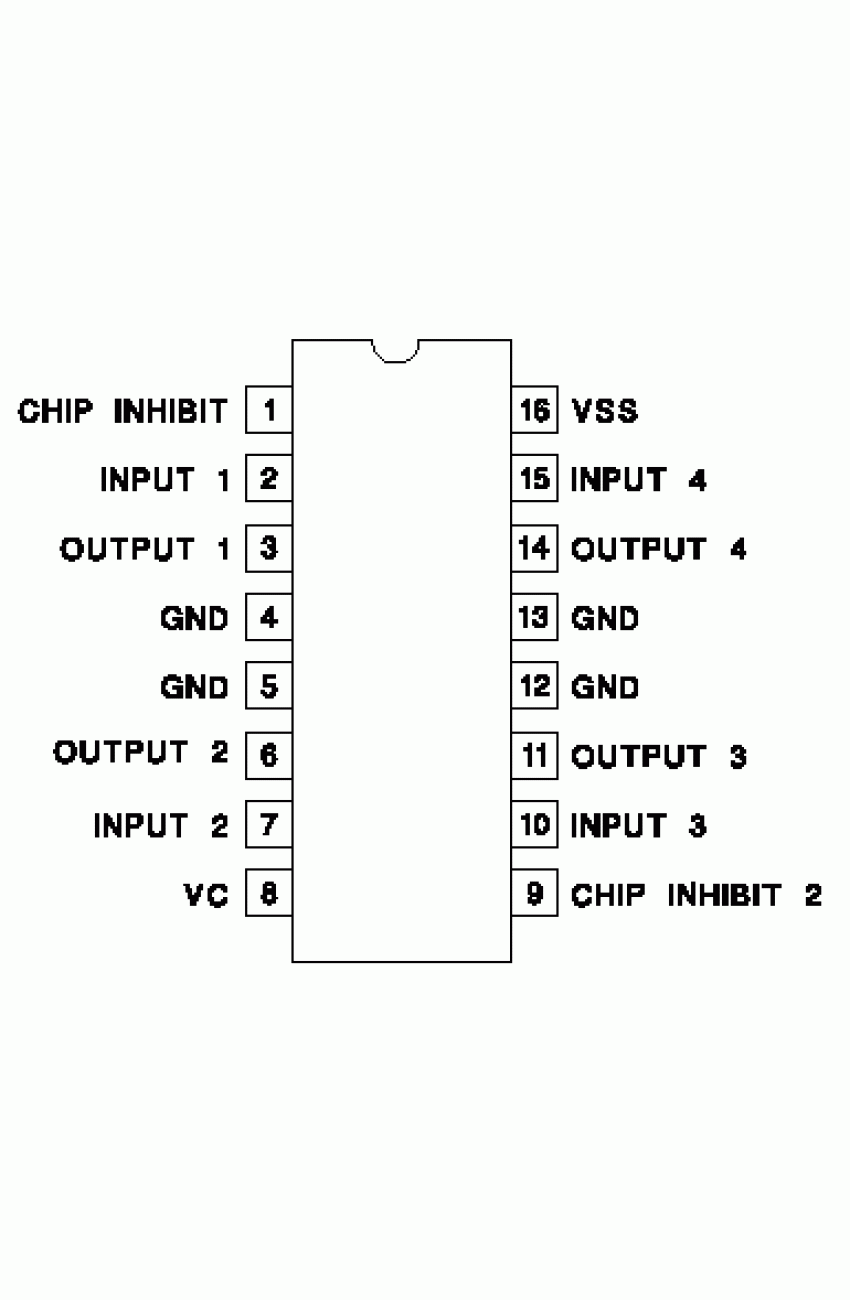 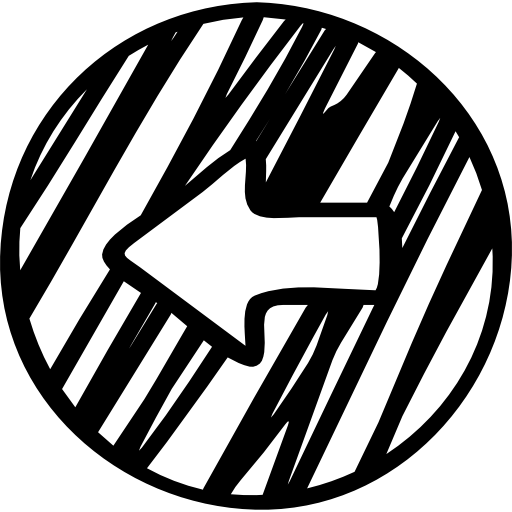 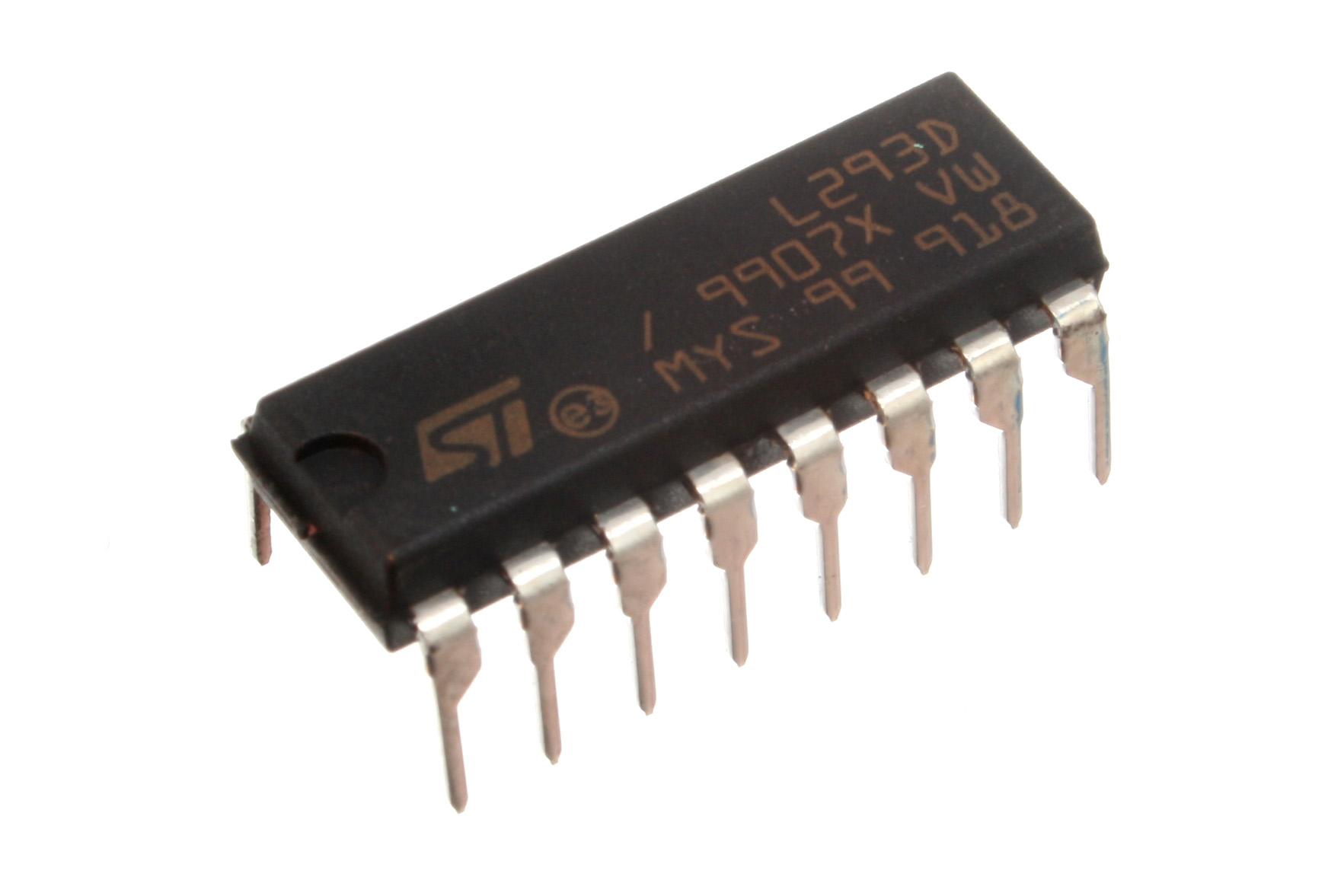 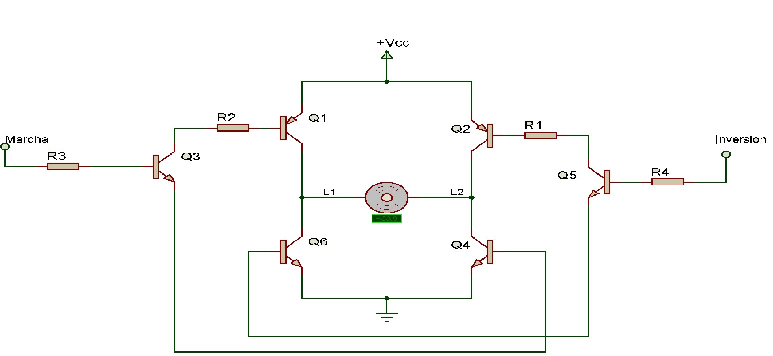 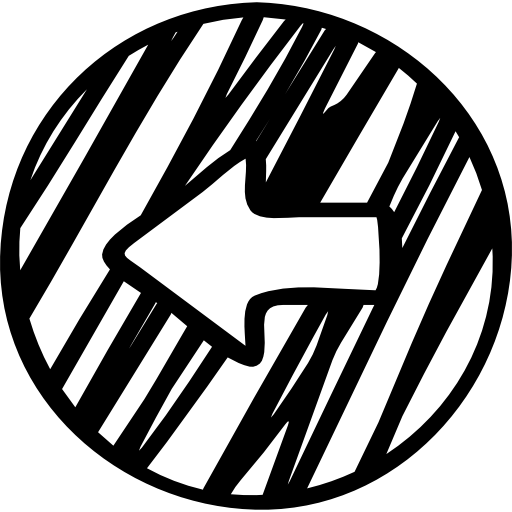 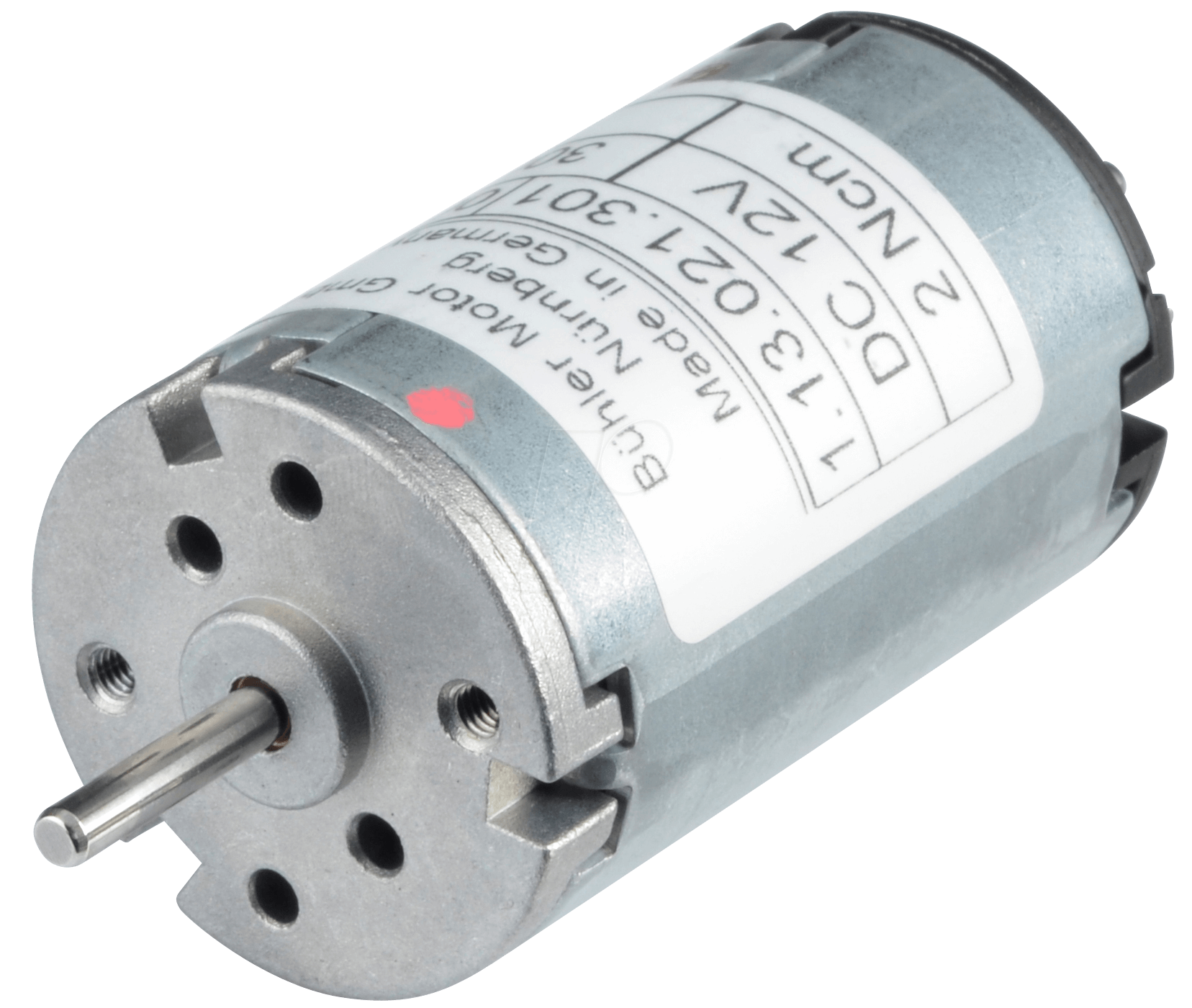 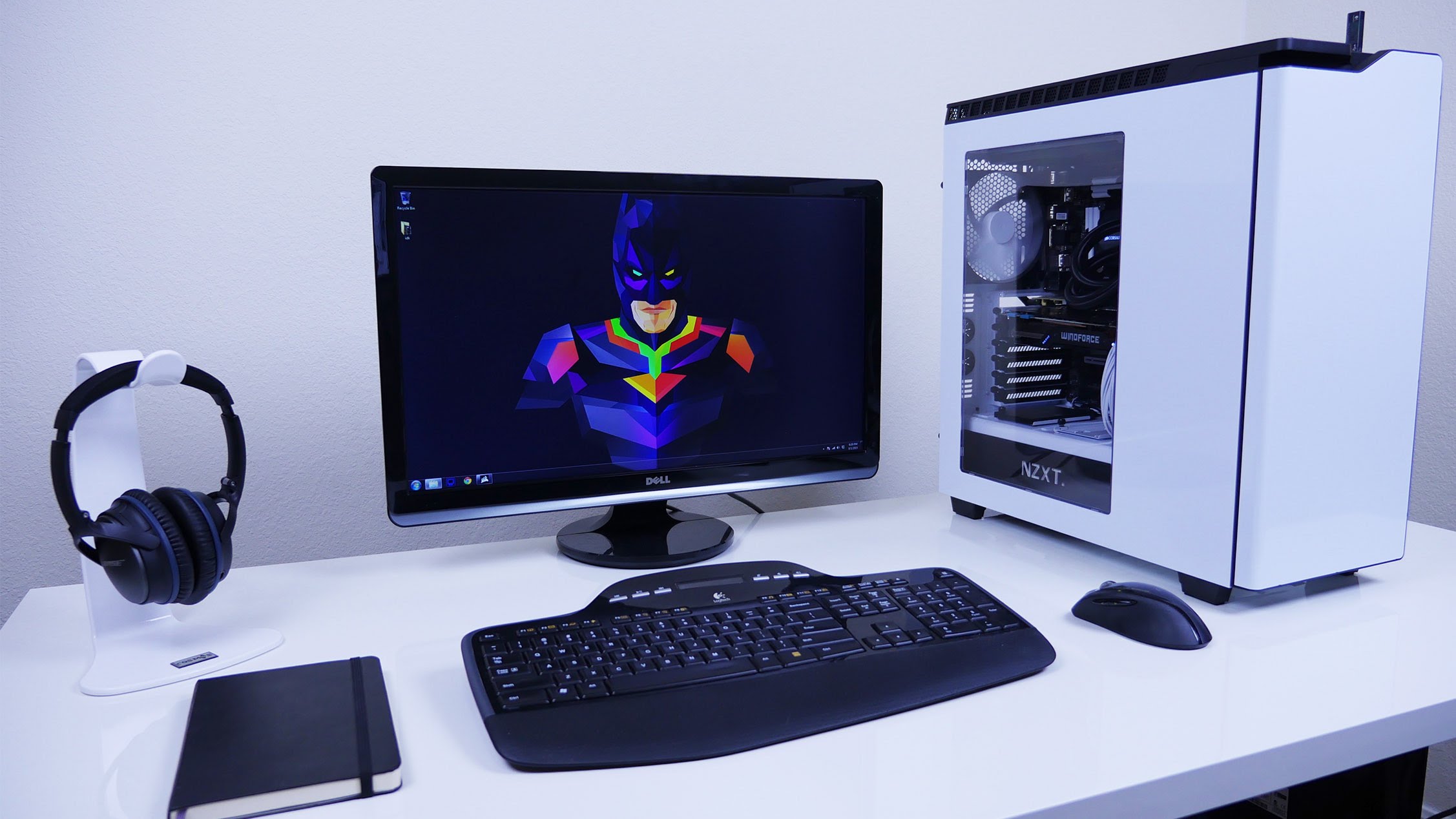 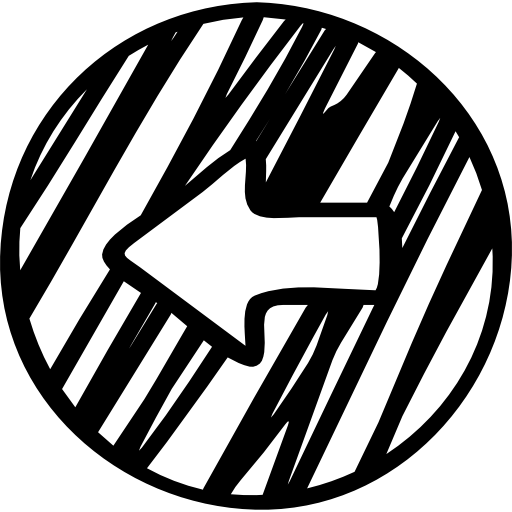 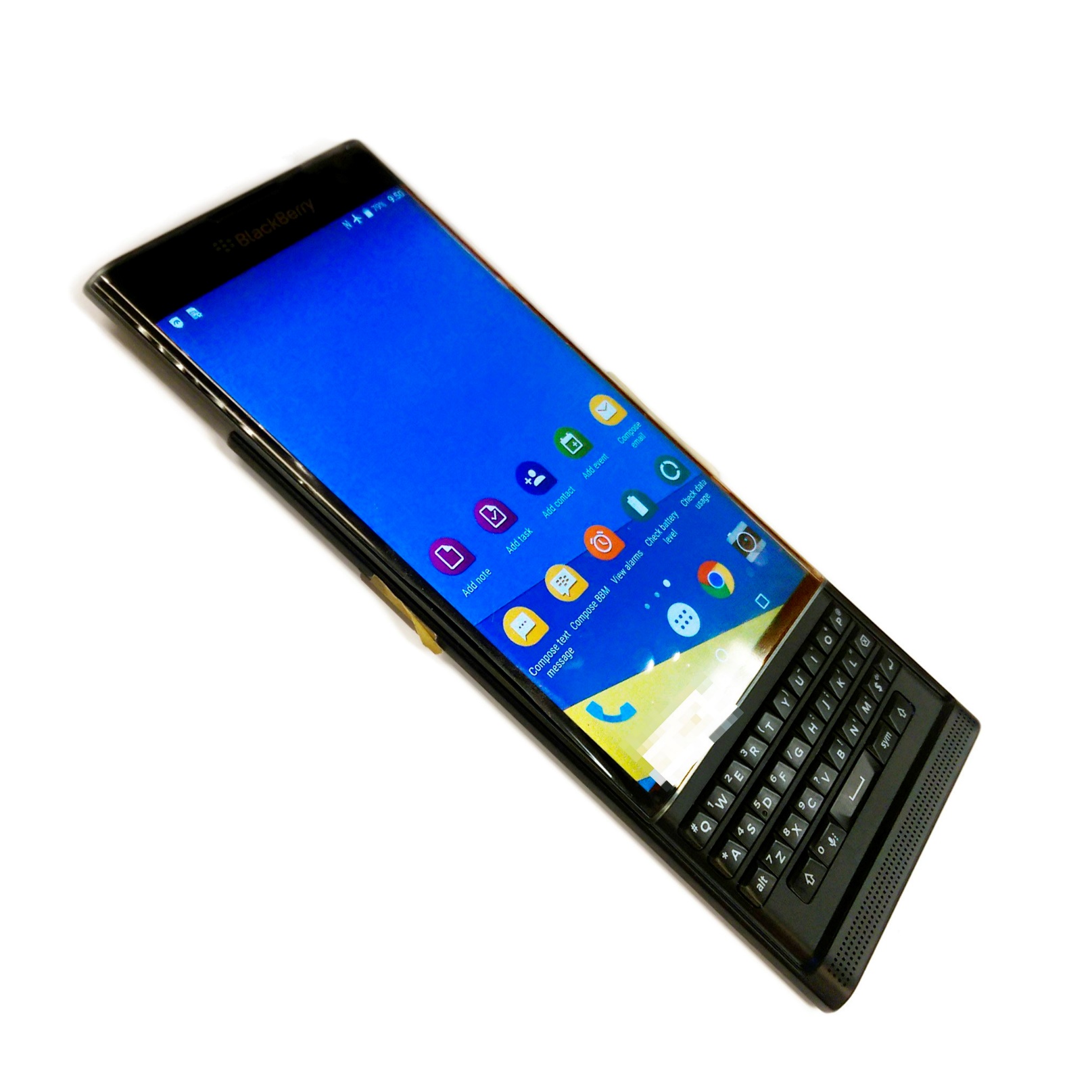 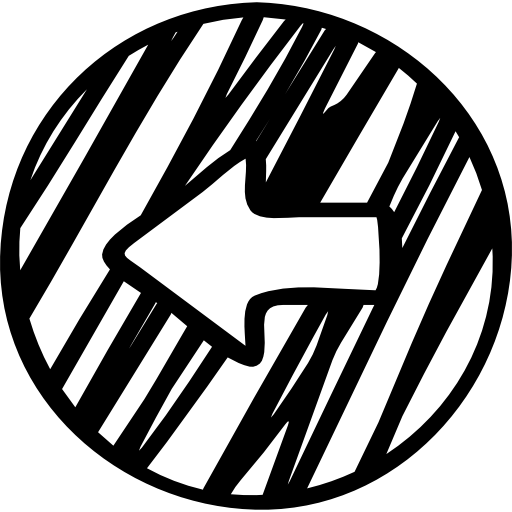 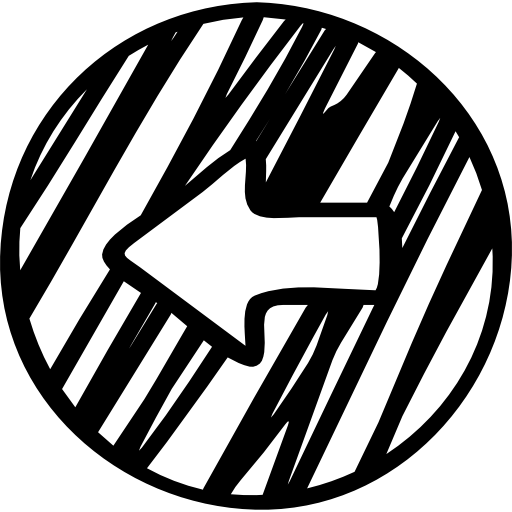 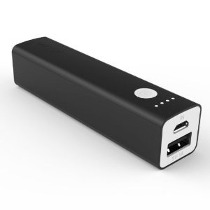 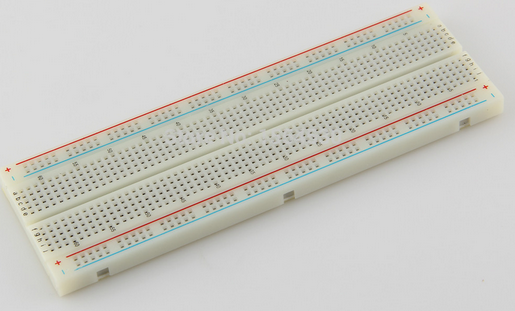 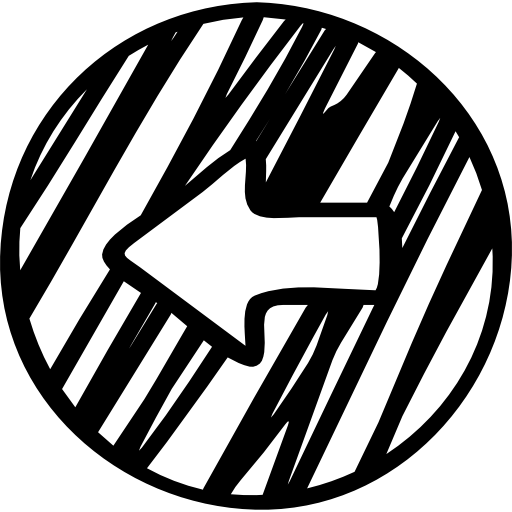 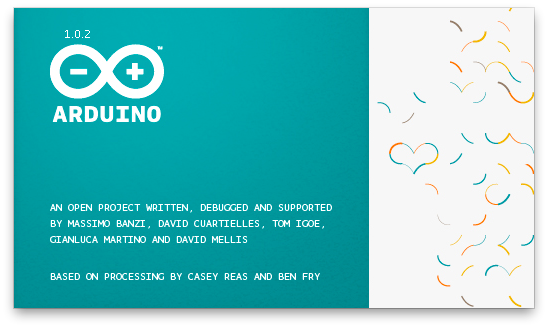 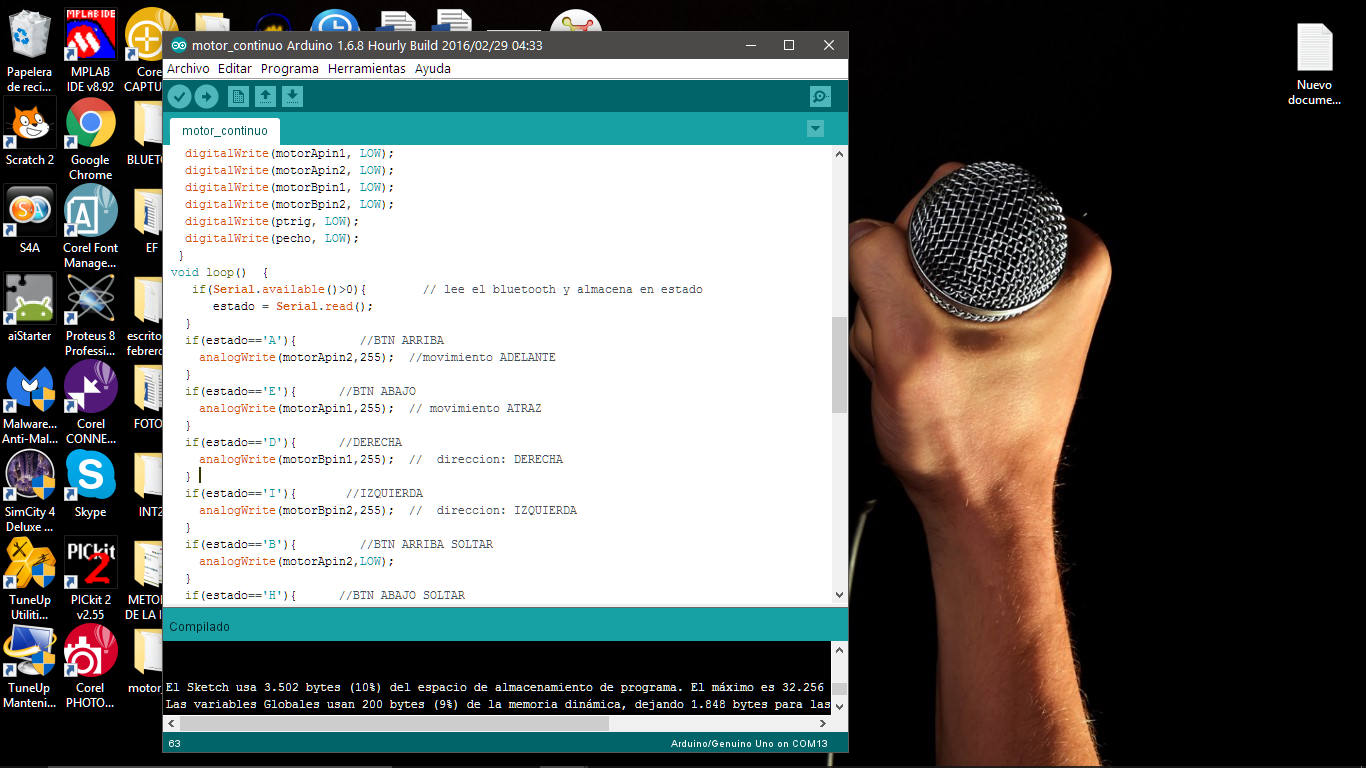 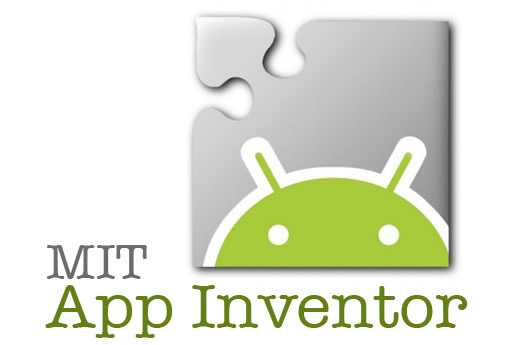 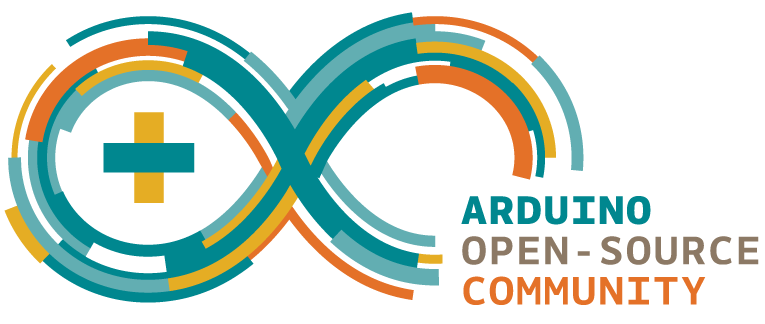 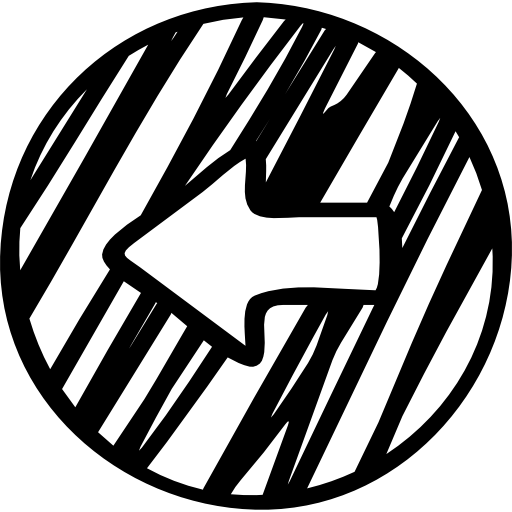 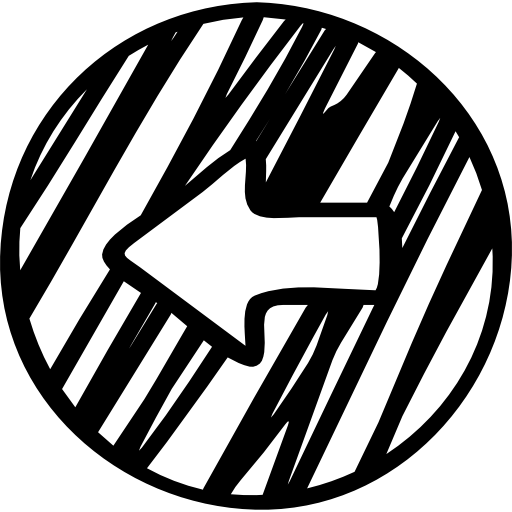 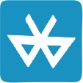 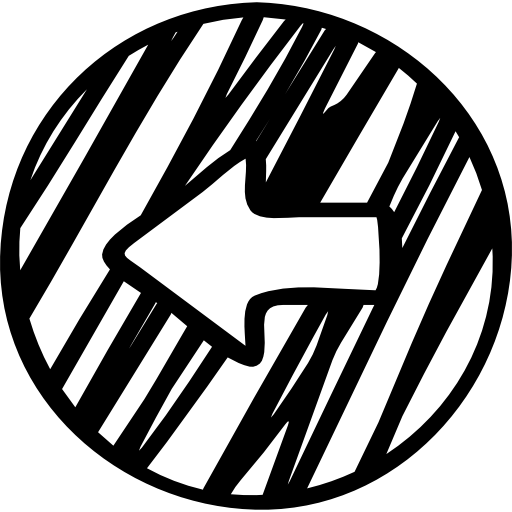 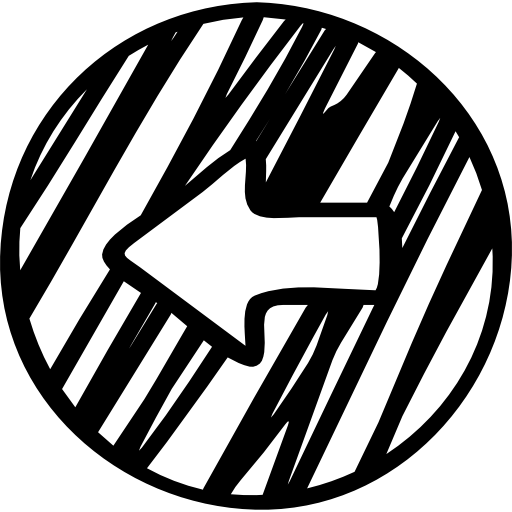 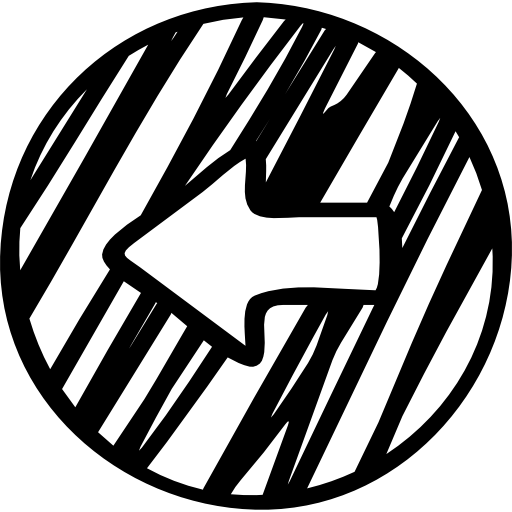 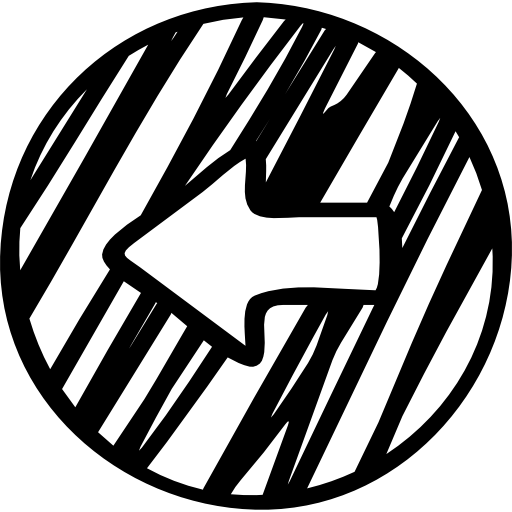 Ultrasonido
Info
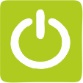 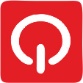 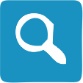 Modoauto.
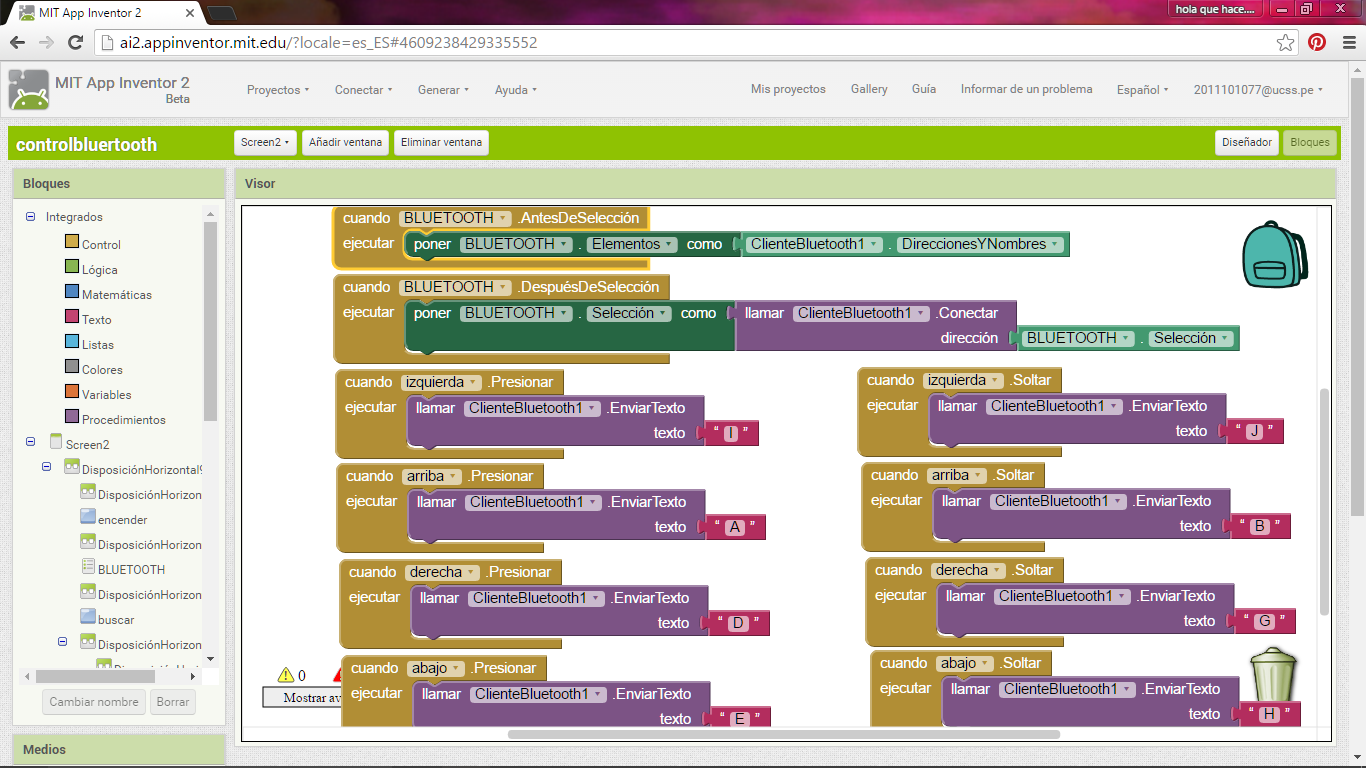 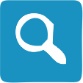 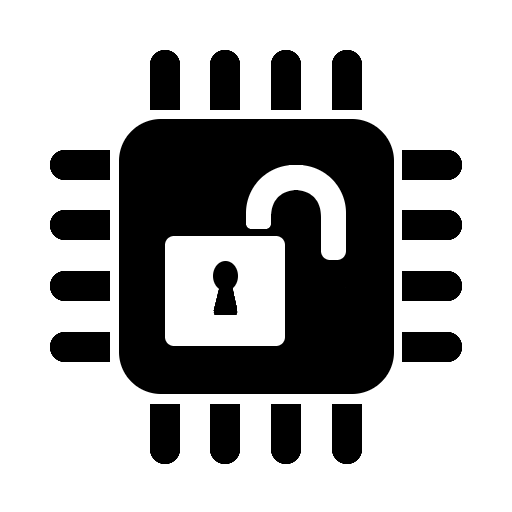 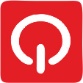